Молодежный православный образовательныйковоркинг-центр «София»Слуцкой епархииБелорусской Православной Церкви
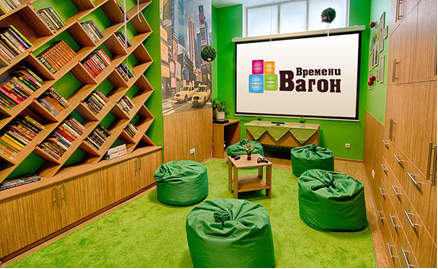 В тёплое время года в городе Слуцке в выставочном павильоне, созданном из ПВХ тентов, мобильной бескаркасной мебели, современного демонстрационного оборудования пройдёт 45 образовательных мероприятий для молодёжи города.
Это будут творческие музыкальные вечера, образовательные семинары и тренинги,  духовные встречи со священниками, органами власти, представителями бизнеса. Главными мероприятиями станут духовно-нравственные семинары.
В рамках проекта молодые люди ознакомятся с современными открытиями в области науки и техники, бизнес-моделями и социальными инновациями, методиками эффективного энергосбережения и экологическому отношению к окружающему миру.
Также в коворкинг-центре на постоянной основе будут проходить мобильные выставки о святых и святынях Слуцкого края,  истории города и различным другим темам
На покупку ПВХ-тентов необходимо 20 000 000 бел. рублей.  Демонстрационное оборудование, мобильная бескаркасная мебель, работа администратора коворкинг-центра—вклад заявителя проекта.
Спасибо за внимание!Сергеев Павел Александрович,руководитель Отдела молодежного отдела Слуцкой епархии +375-44776-76-93, soc@dobr.by, pavel@dobr.by